基礎プログラミング演習2
CANVASを使ったお絵かき
今日の目標
CANVASを使ってブラウザ上にお絵かきができるようになる
CANVASタグで描画領域を確保する
図形を描画するための準備をする（おまじない）
基本的なプロパティ（線の色や太さ）とメソッド（直線や四角形を描画する関数）を使ってみる
CANVASタグ
canvasは、WebページにJavaScriptによる描画領域を確保するためのタグ
200x200の描画領域を確保するためには、htmlファイルのbodyタグ内に以下のように記述


<canvas id=‘canvas’ width=‘200’ height=‘200’>描画領域</canvas>
描画の準備
JavaScriptで図形を描画するための準備として、jsファイルの（関数の）先頭に以下のように記述

let canvas = document.getElementById(‘canvas’);
let ctx = canvas.getContext(‘2d’);

この記述によって、描画に関する様々なプロパティ（線の太さや色、図形の塗り潰しの色など）を設定することができるようになる
プロパティとメソッド
線の色や太さ等をプロパティと呼びます。また、各種の図形を描画する関数をメソッドと呼びます
実際にプロパティを設定し、図形を描画してみましょう

let canvas = document.getElementById(‘canvas’);	 //描画準備1
let ctx = canvas.getContext(‘2d’);	                          //描画準備2
 
ctx.lineWidth = 10.0;	                   //線の太さを10.0にする
ctx.strokeStyle = “black”;	       //線の色を黒にする
ctx.fillStyle = “lightgrey”;	       //図形の塗りつぶしの色を薄灰色にする
 
ctx.fillRect(50, 50, 100, 100);       //(50, 50)の座標に塗りつぶした四角形を描画
ctx.strokeRect(50, 50, 100, 100); //(50, 50)の座標に一辺100の四角形を描画
参考）様々なメソッド
詳しくは、https://developer.mozilla.org/ja/docs/Web/Guide/HTML/Canvas_tutorial/Drawing_shapes
赤色は課題で使うやつ

fillRect(x, y, w, h)
strokeRect(x, y, w, h)
clearRect(x, y, w, h)
moveTo(x, y)
lineTo(x, y)
arc(x, y, r, sAng, eAng, anticlockwise)
bezierCurveTo(x0, y0, x1, y1, x2, y2)
fillText(text, x, y)
正六角形を描いてみよう
教材のリンクからHTMLファイルをダウンロードする
JS部分の、六角形の一辺を描画する部分（６行）を繰り返し文を使って書いてみよう
数値が規則的に変化している部分を変数にする
今日の練習問題1
正六角形プログラムを改良し、繰り返し文を使って正N角形を描画するプログラムを作りましょう
Nはテキストボックスから入力するものとする（N>2)
六角形の場合、lineTO()を6行書く必要があった。N角形の場合は？
どの部分を変数にするか？
今日の練習問題2
次のような模様を描いてみましょう。必ず、「繰り返しの繰り返し」を使うこと
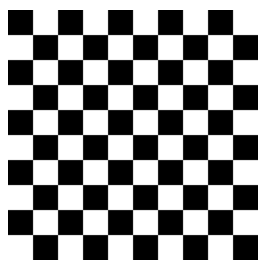 ■を描画するには
ctx.fillRect( 0, 0, 20, 20); 
描画領域の左上が原点(0, 0)となる
Ｘ座標とY座標が(0, 0)から縦横20ピクセルの黒色の四角形を描画する
ヒント
1段目は以下のように書けば描画できるけど・・・

ctx.fillRect(0, 0, 20, 20);
ctx.fillRect(40, 0, 20, 20);
ctx.fillRect(80, 0, 20, 20);
ctx.fillRect(120, 0, 20, 20);
ctx.fillRect(160, 0, 20, 20);

面倒くさいので、規則的に変化している数値を変数にして繰り返しを使って書くと・・・

for(var x = 0; x < 200; x = x + 40){
	ctx.fillRect(x, 0, 20, 20);
}
ヒント２
2段目の描画は、
ctx.fillRect(20, 20, 20, 20);
ctx.fillRect(60, 20 20, 20);
ctx.fillRect(100, 20, 20, 20);
ctx.fillRect(140, 20, 20, 20);
ctx.fillRect(180, 20, 20, 20);

繰り返しを使うと、同様に、
for(var x = 20; x < 200; x = x + 40){
	ctx.fillRect(x, 20, 20, 20);
}

できれば、Y座標も変数にしたい。。。
ヒント３
Y座標は段ごとに２０ずつ増えていく
それぞれの段で、X座標は２０ずつ増えていく
■が描画される際のX座標とY座標は、
(0, 0)(40, 0)(80, 0)(120, 0)(160, 0)
(20, 20)(60, 20)(100, 20)(140, 20)
(0, 40)(40, 40)(80, 40)(120, 40)(160, 40)
・・・
つまり、x+yが40の倍数の時。